German word patterns
Resource collection 2
Artwork: Steve Clarke
Date updated: 21/09/ 21
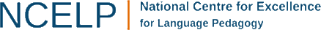 [Speaker Notes: Artwork by Steve Clarke. All additional pictures selected are available under a Creative Commons license, no attribution required.]
Grammatik
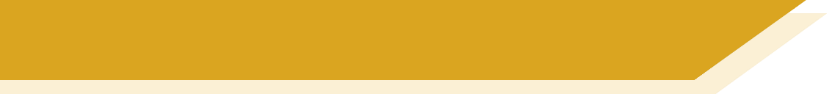 Word patterns
English 'C'  German 'K'
Grammatik
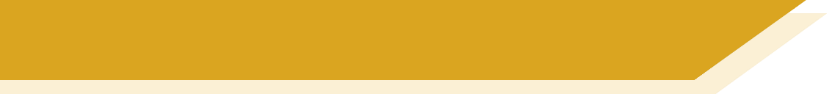 Word patterns
Introduction

Y8 T1.1 Week 5 Slides 16-17
[Speaker Notes: 7.1.1.7]
English  German  English
Change English ‘c’ to ‘k’ to create many German words.
Oktober ist ein Monat.
October is a month.
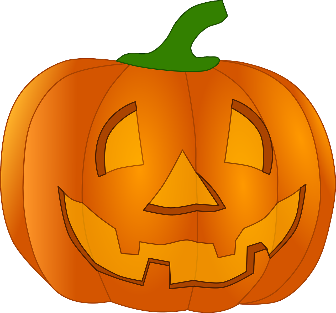 What would the following words be in German?
discussion (f)contact (m)article (m)costs (pl)product (nt)Choose one and write a sentence in German.
Translate these sentences.
1. Der Zug fährt direkt.
2. I love music and I’m doing a project.
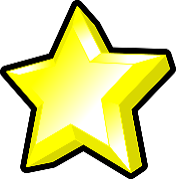 [Speaker Notes: Timing: 6 minutesAim: to reinforce, revisit, extend vocabulary knowledge, as well as revisit key basic grammar knowledge (parts of speech, capital letters on nouns, definite articles/gender, plural rules) and apply their phonics knowledge when they sound out the new words they've created.  Procedure:
1. Follow instructions on slide.  Answer slide follows.

Word frequency: Oktober [757] Musik [469] die Diskussion [850] direkt [370] das Projekt [605] die Kosten [722] der Kontakt [700] der Artikel [903] das Produkt [643]
Source: Jones, R.L. & Tschirner, E. (2019). A frequency dictionary of German: core vocabulary for learners. Routledge]
ANTWORTEN
Der Zug fährt direkt.
I love music and I‘m doing a project.
discussion (f)
contact (m)
article (m)
costs (pl)
product (nt)
The train goes direct(ly).
Ich liebe Musik und ich mache ein Projekt.
die Diskussion
der Kontakt
der Artikel
die Kosten
das Produkt
In German ‘el’ replaces English ‘le’
‘en’ is a common plural ending (Rule 3)
What do you notice about the gender of these nouns?
Don’t forget to pronounce the words.
[Speaker Notes: Source: Jones, R.L. & Tschirner, E. (2019). A frequency dictionary of German: core vocabulary for learners. Routledge]
Grammatik
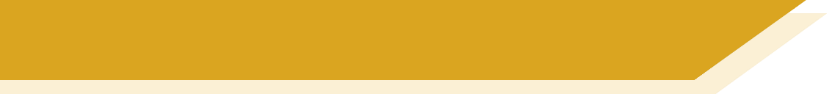 Word patterns
English 'C'  German ‘Z'
Grammatik
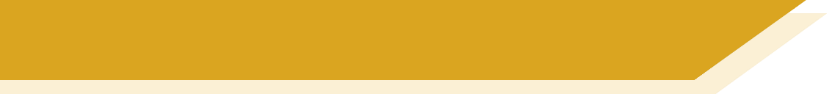 Word patterns
Introduction

Y8 T1.2 Week 1 Slides 5-6
[Speaker Notes: 7.1.1.7]
English  German  English
English ‘c’ can be German ‘z’ (as well as ‘k’).
When English ‘c’ is hard, German is‘k’.  When English ‘c’ ist soft, German is often ‘z’.
das Prinzip ist speziell.
The principle is special.
What would the following words be in German?
social
central
concept (nt)
Choose one and write a sentence in German.
Translate these sentences.
1. Die Polizei ist hier wichtig.
2. My concentration is good.
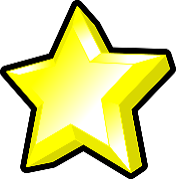 [Speaker Notes: Timing: 3 minutes

Aim: Explain and illustrate consistent patterns between German and English. Whilst there are not plentiful examples of this pattern in the most frequent 2000 words, this activity is envisaged as part of a sequence of three activities, revisiting the SSC ‘Z’.The next two tasks include cognates with the spelling -tion that in German are pronounced with the same sound as German SSC ‘Z’.

Procedure:
Cycle through the explanation and examples using the animated sequence.

Word frequency: die Polizei [724] das Prinzip [796] sozial [372] speziell [893] zentral [706] das Konzept [893] Konzentration [1319]
Source: Jones, R.L. & Tschirner, E. (2019). A frequency dictionary of German: core vocabulary for learners. Routledge]
ANTWORTEN
Die Polizei ist hier wichtig.
My concentration is good.
social
central
concept
The police is important here. 
Meine Konzentration ist gut.
sozial
zentral
das Konzept
Don’t forget to pronounce the words.
Grammatik
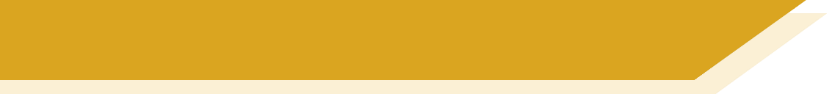 Word patterns
Remove -en from infinitive verb to create noun
Grammatik
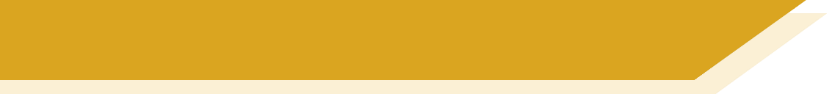 Word patterns
Introduction

Y8 T1.2 Week 4 Slides 12-13
[Speaker Notes: 7.1.1.7]
English  German  English
All of these nouns are the stem of their sibling (matching) verb.
teilen
anfangen
arbeiten
beginnen
fallen
besuchen
spielen
planen
[Speaker Notes: Note:  Students either know the noun or the verb (or both), or there is a cognate element.  Both nouns and verbs are highly-frequent, almost all within the top 1000 words.The genders of the new nouns are given in brackets next to the English word.Students need to activate the following prior knowledge to complete the task:1] definite articles for (m) - der, (f) - die, and (nt) - das nouns2] capital letters needed on all nouns3] stem is the word for the meaning carrying part of the verb, and (generally, and in all the examples in this task) is the full infinitive minus -en. Note: der was selected as the gender for Teil, here as students first learn the word of ‘part’ in the more abstract sense (e.g. first part of a match, film, book homework) rather than a physical component part.Note: The five nouns in the 2nd table are ‘stem + -e’.  Teachers should draw attention to this additional pattern.
Word frequency: die Arbeit	208
der Fall	187
der Plan	954
der/das Teil	198
das Spiel	328
der Anfang	427
der Beginn	845der Besuch   

arbeiten	234
fallen	332
planen	579
teilen	906
spielen	205
anfangen	497
beginnen	251besuchen

Source: Jones, R.L. & Tschirner, E. (2019). A frequency dictionary of German: core vocabulary for learners. Routledge]
ANTWORTEN
All of these nouns are the stem of their sibling (matching) verb.
die Arbeit
teilen
anfangen
der Fall
der Plan
arbeiten
beginnen
der Teil
das Spiel
besuchen
fallen
spielen
der Anfang, der Beginn
planen
der Besuch
Don’t forget to pronounce the words!
Grammatik
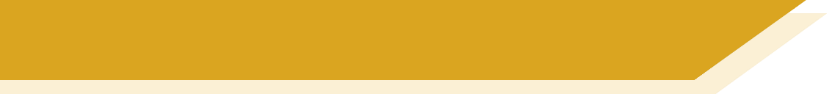 Word patterns
Consolidation [1]

Y8 T3.1 Week 4 Slides 28-29
[Speaker Notes: 7.1.2.3]
German  German
These two nouns are the stem of their sibling (matching) verb.
enden
fragen
antworten
folgen
Wie heißt das Verb auf Deutsch?
reden
versuchen
lieben
[Speaker Notes: Timing: 5 minutesAim: to make connections between German noun and verb forms.
Procedure: 1. Complete the tasks.2. Use the answer slides to feed back and check answers.
Note:  Students either know the noun or the verb (or both), or there is a cognate element.  Both nouns and verbs are highly-frequent, almost all within the top 1000 words.The genders of the new nouns are given in brackets next to the English word.Students need to activate the following prior knowledge to complete the task:1] definite articles for (m) - der, (f) - die, and (nt) - das nouns2] capital letters needed on all nouns3] stem is the word for the meaning-carrying part of the verb, and (generally, and in all the examples in this task) is the full infinitive minus -en. Note: The five nouns in the 2nd table are ‘stem + -e’.  Teachers should draw attention to this additional pattern.
Word frequency: die Antwort	522
der Versuch	791

die Frage	157
die Folge	431
die Liebe	844
die Rede	759
das Ende	183


antworten	826
versuchen	247

fragen	153
folgen	160
lieben	701
reden	368
enden	1313

Source: Jones, R.L. & Tschirner, E. (2019). A frequency dictionary of German: core vocabulary for learners. Routledge]
ANTWORTEN
These two nouns are the stem of their sibling (matching) verb.
enden
die Antwort
fragen
antworten
der Versuch
folgen
Wie heißt das Verb auf Deutsch?
reden
fragen
How do these nouns relate to the stem of their sibling verb?
reden
versuchen
lieben
lieben
enden
folgen
Don’t forget to pronounce the words!
Grammatik
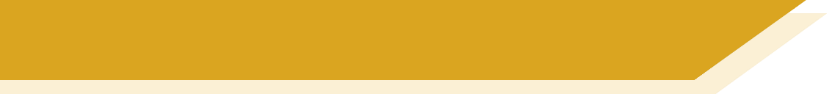 Word patterns
-ical in English to -isch in German
Grammatik
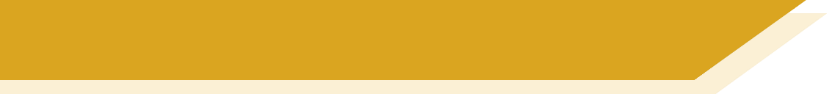 Word patterns
Introduction

Y8 T2.1 Week 6 Slides 2-3
[Speaker Notes: 7.1.1.7]
English  German  English
Note that ‘c’ is almost always ‘k’ in German, too.
Words ending in –ical
often change to -isch in German.
The music is classical.
Die Musik ist klassisch.
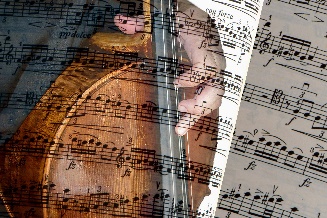 What would the following words be in German?
biological
geographical
practicalelectricalChoose one and write a sentence in German.
Translate these sentences.
1. Die Kirche ist sehr historisch.
2. That is typical (for England)!
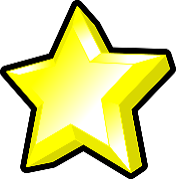 [Speaker Notes: Timing: 7 minutes (two slides)Aim: To develop knowledge of word patterns within German.
Procedure:1. Click to present the pattern and examples.2. Given students time to complete the six short tasks.3. Answers and further tasks on the next slide.

Word frequency: klassisch [882] historisch [901] typisch [1109] biologisch [2416] geographisch [3640] praktisch [840] elektrisch [1090] katholisch [2932] demokratisch [1788] politisch [304] technisch [656] chemisch [761] kritisch [1241] statistisch [1590] komisch [1875]Other -isch adjectives, that do not have the exact English-German pattern, but can be more easily recognised, once students know the pattern: elektronisch [1784] medizinisch [920] literarisch [2083] musikalisch [3565] künstlerisch [2222]It is also worth considering that this is how many adjectives of nationality are created in German:europäisch [335] amerikanisch [836] englisch [662] französisch [816] italienisch [1593] britisch [1419] spanisch [1919] türkisch [1531] russisch [831] österreichisch [1511] bayrisch [1383] chinesisch [1154] griechisch [1486]

Source: Jones, R.L. & Tschirner, E. (2019). A frequency dictionary of German: core vocabulary for learners. Routledge]
ANTWORTEN
Die Kirche ist sehr historisch.
That is typical (for England)!
biological
geographical
practical
electrical
The church is very historical.
Das ist typisch (für England)!
biologisch
geografisch
praktisch
elektrisch
Note that ‘c’ becomes ‘k’.
Pronounce the words.
Grammatik
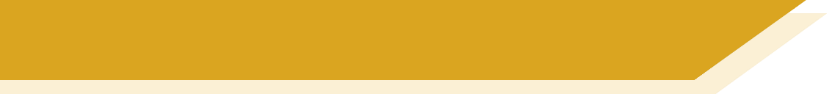 Word patterns
Consolidation [1]

Y8 T3.2 Week 1 Slide 10
[Speaker Notes: 7.1.2.3]
English  German
Remember! Words ending in –ic or -ical
often change to -isch in German.
A cup of tea is typical.
Eine Tasse Tee ist typisch.
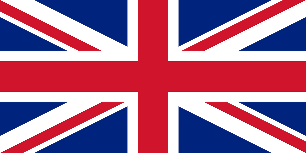 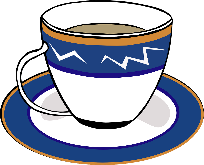 German
English
dynamic
dynamisch
1.

2.

3.

4.
systematisch
systematic
analytisch
analytical
symbolisch
symbolic
[Speaker Notes: Timing: 2 minutes
Note: Students were introduced to this pattern in 8.2.1.6. 
Aim: To develop knowledge of word patterns within German, using examples with the new [y] SSC. 
Procedure:1. Click to present the pattern and examples.
2. Elicit the German –isch ending from the English –ic or –ical. 3. Repeat the pronunciation of all four German words again, paying particular attention to the [y].
Word frequency:typisch [1109] dynamisch [3302] systematisch [2170] analytisch [2986] symbolisch [3913]
Source: Jones, R.L. & Tschirner, E. (2019). A frequency dictionary of German: core vocabulary for learners. Routledge]
Grammatik
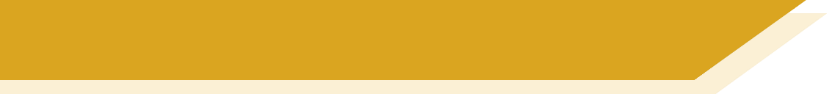 Word patterns
Making adjectives into nouns 

(e.g., die Kleinen, die Armen, die Reichen etc..)
Grammatik
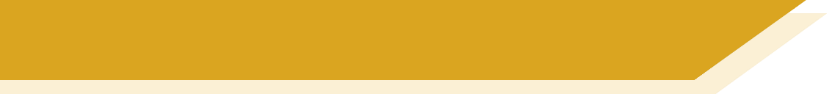 Word patterns
Introduction

Y8 T2.2 Week 1 Slides 14-15
[Speaker Notes: 7.1.1.7]
English  German  English
It’s a noun now, so needs a capital letter!
Making adjectives into plural nouns in German.
The rich have too much.
Die Reichen haben zu viel.
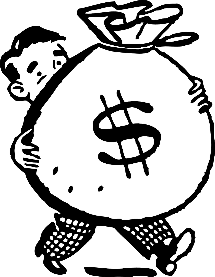 What would the following words be in German?
the first (ones)
the last (ones)
the new (ones)the poor (ones)Choose one and write a sentence in German.
Translate these sentences.
1. Die Kleinen und die Großen spielen zusammen.
2. The young need the old.
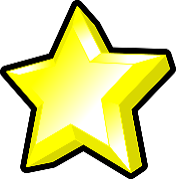 [Speaker Notes: Timing: 7 minutesAim: To become familiar with a new word pattern in German; creating plural nouns from adjectives. This is a common word pattern that will be explored further in Lesson 2, through the authentic song text, Früher.Procedure:1. Use the animations and present the information.
2. Students complete the tasks.
3. Use the following slide to check answers.
4. Don’t forget to ask students to pronounce the new words.

Word frequency:alt [138] arm [1475] erst- [95] groß [67] jung [199] klein [110] letzt- [152] neu [84] reich [1658] 

Source: Jones, R.L. & Tschirner, E. (2019). A frequency dictionary of German: core vocabulary for learners. Routledge
Note: This is not a full explanation that includes the singular persons.  Students are learning the prenominal adjective system incrementally over the course of Y8.They have already been taught prenominal adjective endings in R1 (nominative) and R2 (accusative) for singular and plural, definite and indefinite articles.Using adjectives as nouns (singular) will be explored in Y9.  For example, der Kleine (for the small one – masculine) etc..]
ANTWORTEN
This word has another meaning. What is it?
Die Kleinen und die Großen spielen zusammen.
The young need the old.
the first (ones)
the last (ones)
the new (ones)
the poor (ones)
The little ones and the big ones play together.
Die Jungen brauchen die Alten.
die Ersten
die Letzten
die Neuen
die Armen
Pronounce the words.
[Speaker Notes: This is the answer slide.]
Grammatik
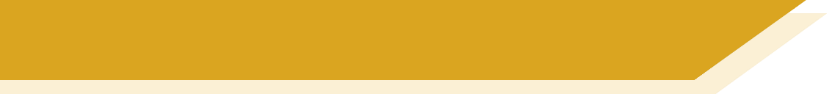 Word patterns
German 'cht' to English 'ght'
Grammatik
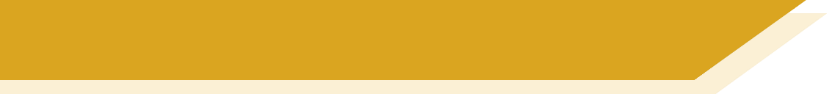 Word patterns
Introduction

Y8 T3.1 Week 1 Slides 25-26
[Speaker Notes: 7.1.1.7]
English  German  English
Some German words have -cht, where English words have -ght.
Alle Menschen haben Rechte! Und das ist richtig!
All people have rights! And that is right!
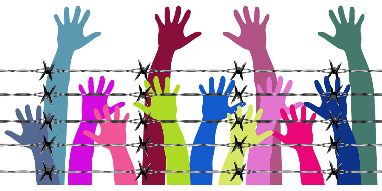 Use the words you recognise to help you complete the tasks:  die Sicht, die Macht, die Tochter, die Nacht, das Licht, sichtbar
What would the following be in German?
power/mightvisible / sightdaughterChoose one and write a sentence in German.
Translate these sentences.
1. Der Mann beschreibt seine Flucht aus Syrien.
2. He needs a light in the night.
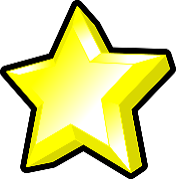 [Speaker Notes: Timing: 5 minutesAim: to practise understanding and applying the German-English word pattern –cht / -ght.Procedure:1. Present the information to students, using the animated text.2. Students complete the short tasks and check their answers on the following slide.

Word frequency:  richtig [177], Recht [242], Macht [1098], sichtbar [1537], Nacht [325], Licht [436], Sicht [940], Tochter [694], Flucht [2008], leicht [311], rechts [829], acht [645]
Source: Jones, R.L. & Tschirner, E. (2019). A frequency dictionary of German: core vocabulary for learners. Routledge

Image by Gordon Johnson from Pixabay]
ANTWORTEN
Der Mann beschreibt seine Flucht aus Syrien.
He needs a light in the night.
power/might
visible, sight
daughter
The man describes his flight/escape out of Syria.
Er braucht ein Licht in der Nacht.
die Macht
sichtbar, die Sicht
die Tochter
Don’t forget to pronounce the words!
Grammatik
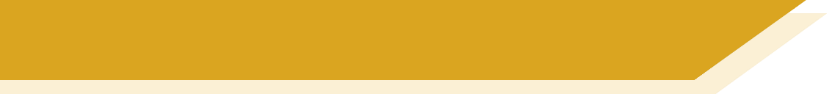 Word patterns
Remove -en from infinitive verb, add -e to create noun
Grammatik
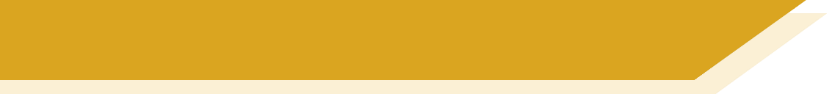 Word patterns
Introduction

Y8 T3.1 Week 4 Slides 28-29
[Speaker Notes: 7.1.1.7]
German  German
These two nouns are the stem of their sibling (matching) verb.
enden
fragen
antworten
folgen
Wie heißt das Verb auf Deutsch?
reden
versuchen
lieben
[Speaker Notes: Timing: 5 minutesAim: to make connections between German noun and verb forms.
Procedure: 1. Complete the tasks.2. Use the answer slides to feed back and check answers.
Note:  Students either know the noun or the verb (or both), or there is a cognate element.  Both nouns and verbs are highly-frequent, almost all within the top 1000 words.The genders of the new nouns are given in brackets next to the English word.Students need to activate the following prior knowledge to complete the task:1] definite articles for (m) - der, (f) - die, and (nt) - das nouns2] capital letters needed on all nouns3] stem is the word for the meaning-carrying part of the verb, and (generally, and in all the examples in this task) is the full infinitive minus -en. Note: The five nouns in the 2nd table are ‘stem + -e’.  Teachers should draw attention to this additional pattern.
Word frequency: die Antwort	522
der Versuch	791

die Frage	157
die Folge	431
die Liebe	844
die Rede	759
das Ende	183


antworten	826
versuchen	247

fragen	153
folgen	160
lieben	701
reden	368
enden	1313

Source: Jones, R.L. & Tschirner, E. (2019). A frequency dictionary of German: core vocabulary for learners. Routledge]
ANTWORTEN
These two nouns are the stem of their sibling (matching) verb.
enden
die Antwort
fragen
antworten
der Versuch
folgen
Wie heißt das Verb auf Deutsch?
reden
fragen
How do these nouns relate to the stem of their sibling verb?
reden
versuchen
lieben
lieben
enden
folgen
Don’t forget to pronounce the words!
Grammatik
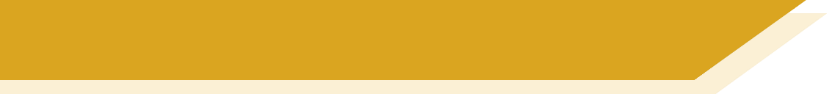 Word patterns
Add suffix -weise (+er, +s) to create adverb
Grammatik
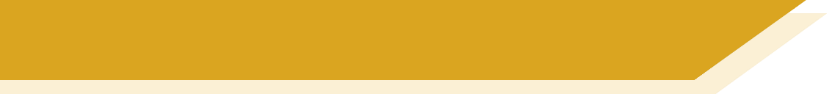 Word patterns
Introduction

Y8 T3.1 Week 6 Slides 28-29
[Speaker Notes: 7.1.1.7]
English  German  English
Some German adverbs have -(er)weise, where English adverbs often have -ly.
die Weise means way, manner.
Das ist möglicherweise wahr!
That is possibly true!
What would the following be in German?
sadlynormally/usuallylogicallyChoose one and write a sentence in German.
Translate these sentences.
1. Das ist nur teilweise korrekt.
2. Luckily (happily) he has no problems.
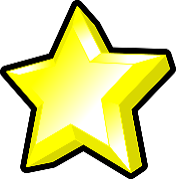 [Speaker Notes: Timing: 3 minutesAim: To explain the use of –(er)weise to form adverbs in German, comparing this to the English -ly.

Procedure:1. Cycle through the information on the slide using the animation sequence.
2. The answers are on the next slide.

Word frequency:  Weise [468] teilweise [1122] möglicherweise [1428], normalerweise [2062] glücklicherweise [>5009, glücklich - 1070], traurigerweise [>5009, traurig - 1752], logischerweise [>5009, logisch - 2782], beispielsweise [672] natürlicherweise [>5009, natürlich-137] freundlicherweise [>5009, freundlich - 1566]

Source: Jones, R.L. & Tschirner, E. (2019). A frequency dictionary of German: core vocabulary for learners. Routledge]
ANTWORTEN
Das ist nur teilweise korrekt.
Luckily (happily) he has no problems.
sadly
normally, usually
logically
That is only partly/partially correct.
Glücklicherweise hat er keine Probleme.
traurigerweise
normalerweise
logischerweise
Remember: Word Order 2 when you start your sentence with an adverb.
Don’t forget to pronounce the words!
[Speaker Notes: Answers]
Grammatik
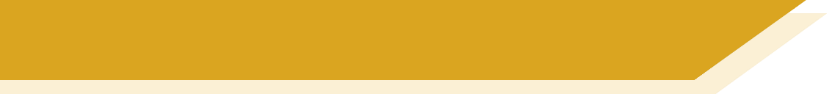 Word patterns
Word family - Freund
Grammatik
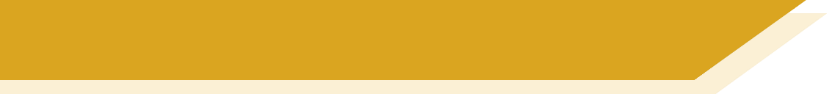 Word patterns
Introduction

Y8 T3.1 Week 3 Slides 8-9
[Speaker Notes: 7.1.1.7]
English  German  English
Vokabeln
All of these words are related to the word Freund.
Exfreund
tierfreundlich
unfreundlich
Freundin
freundlicherweise
Schulfreund
Brieffreund
kulturfreundlich
Freundeskreis
Freundlichkeit
Hundefreund
Freundschaft
Naturfreundin
gastfreundlich
Wie heißt das auf Deutsch?
[Speaker Notes: Timing: 5 minutesAim: to develop awareness of word families and to use existing knowledge of language and language patterns (e.g. pronouns (sie/er etc..) plus the –in suffix for feminine person nouns) to understand the word meanings.Procedure:1. Students write A – H, read the clues / definitions A – I and match word meanings to them. Each word is used only one.
2. Then students identify the correct German words for the five English definitions.
3. Use the following slide to correct the activity.4. Finally, students pronounce the words.

Word frequency:  Freund [273]  - Freundin – freundlich [1567] – unfreundlich - Freundschaft [2981] – tierfreundlich [Tier - 614] – Freundenkreis [Kreis-1289] – Schulfreund [Schule - 359] – Freundlichkeit – befreundet (sein) – Brieffreund – Exfreund – familienfreundlich – gastfreundlich – Hundefreund – kulturfreundlich – Naturfreund – menschenfreundlich – Sportfreund  -(sich) befreunden – freundlicherweise (kindly / in a friendly way)

Source: Jones, R.L. & Tschirner, E. (2019). A frequency dictionary of German: core vocabulary for learners. Routledge]
ANTWORTEN
Vokabeln
All of these words are related to the word Freund.
unfreundlich
Exfreund
unfreundlich
Naturfreundin
kulturfreundlich
tierfreundlich
Freundin
Brieffreund
freundlicherweise
Schulfreund
Exfreund
Brieffreund
tierfreundlich
kulturfreundlich
Freundin
Freundeskreis
Freundlichkeit
Freundeskreis
Hundefreund
gastfreundlich
Freundschaft
gastfreundlich
Naturfreundin
Wie heißt das auf Deutsch?
der Hundefreund
freundlicherweise
der Schulfreund
die Freundschaft
die Freundlichkeit
Don’t forget to pronounce the words!
Grammatik
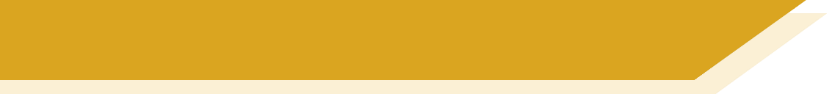 Word patterns
Word family - Arbeit
Grammatik
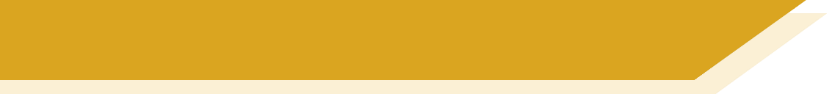 Word patterns
Introduction

Y9 T1.1 Week 6 Slides 14-15
[Speaker Notes: 7.1.1.7]
Sag die Femininform für jedes Wort.
sprechen
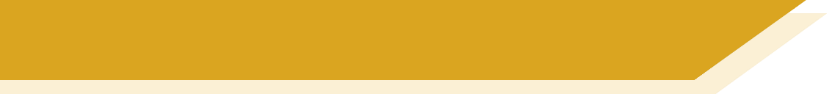 Karaoke SSC
Finde eine*n Partner*in.
Add – in to male person nouns to make female nouns.
[ r ] is formed at the back of the throat without using the lips
2
Autor
6
Aktivist
Forscher
1
3
Wissenschaftler
das Gendersternchen (Gender Star)
Drop the –e ending first!
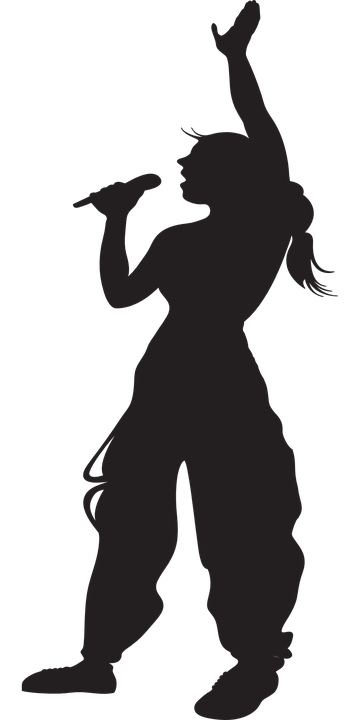 4
Komponist
The * symbol is sometimes used as a more inclusive way of differentiating male/female role nouns, e.g. Lehrer*in not Lehrer/Lehrerin. 
It is placed between the m/f forms to symbolise all genders in between and it makes it possible not to specify gender, e.g. Alex ist Künstler*in.
Theologe
10
5
Tourist
9
König
7
Erfinder
Astronaut
8
[inventor]
[Speaker Notes: Timing: 5 minutes

Aim: to consolidate the noun rule for the feminisation of masculine people nouns, and to revisit the pronunciation of several SSC but particularly [r] within words, where pronunciation is very different from English, formed at the back of the throat without using the lips at all.Note that three nouns are from this week’s vocabulary set, one was taught in Week 1 (König), five others are cognates and Erfinder appeared in lesson 1, though teachers may want to ensure that the meaning is remembered. Students may not have heard of theologian in English, so teachers may need to explain the meaning.
Procedure:
Click to highlight a word.
Students say the feminine form of the noun out loud, focusing on accurate pronunciation of all the SSC.
Click on the number button next to the word to check pronunciation.

Transcript and word frequency (1 is the most frequent word in German): 
1. Forscherin
2. Autorin
3. Wissenschaftlerin
4. Komponistin
5. Touristin
6. Aktivistin
7. Erfinderin
8. Astronautin
9. Königin
10. TheologinWord frequency of unknown or cognate words (1 is the most frequent word in German): Autor [723] Komponist [>5009] Aktivist [>5009] Erfinder [>5009] Astronaut [>5009] Theologe [>5009]Source: Jones, R.L. & Tschirner, E. (2006). A frequency dictionary of German: core vocabulary for learners. Routledge]
Grammatik
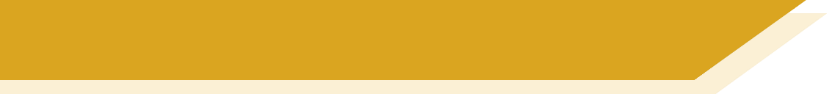 Plural
You can also refer to any plural groups with the Gendersternchen, e.g. Wissenschaftler*innen
We know five ways to form plurals in German. Here is rule 6:
Rule 6
Add –nen to all feminine person nouns ending in –in.
die Wissenschaftlerinnen
die Wissenschaftlerin 
die Wissenschaftler/Wissenschafterinnen
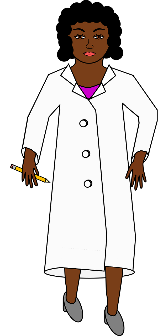 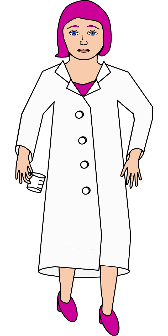 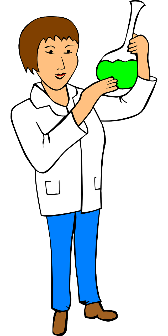 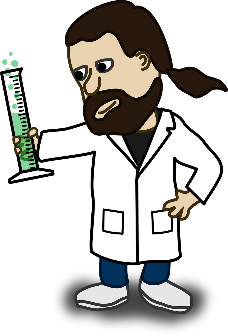 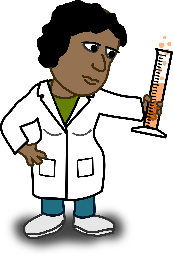 die Touristinnen
die Touristin 
die Touristen
Masculine person nouns ending in –t or –e often end –en in plural.
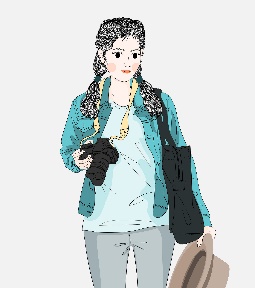 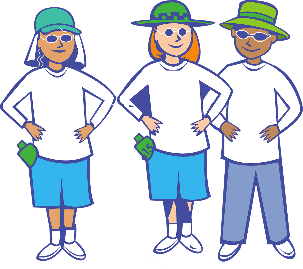 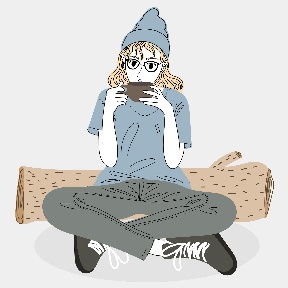 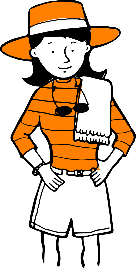 Remember: the word for ‘the’ is ‘die’ for all plural nouns.
[Speaker Notes: Timing: 1 minuteAim: to present plural rule 6.Procedure:1. Click through the animations.2. It is animated so that the examples are provided, and students can volunteer English meanings.]